Hoe kun je blij zijn met hemelvaart?
[Speaker Notes: 1]
Hoe kun je blij zijn met hemelvaart?
Bij verlies:
	verdriet en gemis
[Speaker Notes: 2]
Hoe kun je blij zijn met hemelvaart?
Bij verlies:
	verdriet en gemis
	‘kon ik maar even bij je zijn’
[Speaker Notes: 3]
Hoe kun je blij zijn met hemelvaart?
Bij verlies:
	verdriet en gemis
	‘kon ik maar even bij je zijn’
 
en ook:
	nieuwe verantwoordelijkheid
[Speaker Notes: 4]
Hoe kun je blij zijn met hemelvaart?
Goede Vrijdag:
	verdriet en gemis
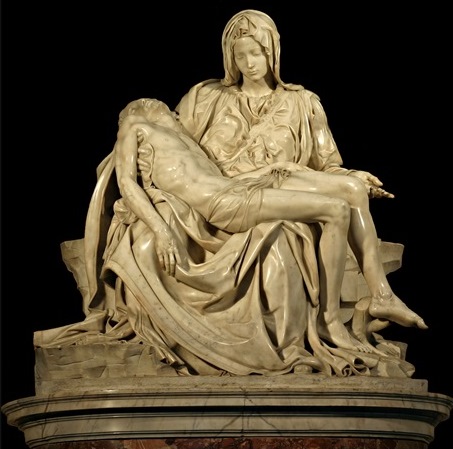 [Speaker Notes: 5]
Hoe kun je blij zijn met hemelvaart?
Goede Vrijdag:
	verdriet en gemis
 
Pasen en daarna: 
 	Hij kon nog even bij ons zijn
[Speaker Notes: 6]
Hoe kun je blij zijn met hemelvaart?
Goede Vrijdag:
	verdriet en gemis
 
Pasen en daarna: 
 	Hij bevestigt: het is goed!
[Speaker Notes: 7]
Hoe kun je blij zijn met hemelvaart?
Goede Vrijdag:
	verdriet en gemis
 
Pasen en daarna: 
 	Hij bevestigt: het is goed!
 
Hemelvaart:
[Speaker Notes: 8]
Hoe kun je blij zijn met hemelvaart?
Goede Vrijdag:
	verdriet en gemis
 
Pasen en daarna: 
 	Hij bevestigt: het is goed!
 
Hemelvaart:
	God zegent je
[Speaker Notes: 9]
Hoe kun je blij zijn met hemelvaart?
Goede Vrijdag:
	verdriet en gemis
 
Pasen en daarna: 
 	Hij bevestigt: het is goed!
 
Hemelvaart:
	God zegent je: nu kun je het aan
[Speaker Notes: 10]
Hoe kun je blij zijn met hemelvaart?
Hemelvaart:
	God zegent je: nu kun je het aan
 	wij loven God: alles is voor Hem
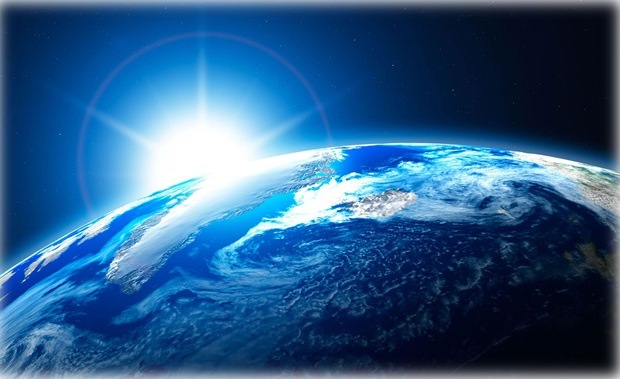 [Speaker Notes: 11]